Qualificação da atenção ao pré-natal e puerpério na Unidade Básica de Saúde Santa Cecília, município de Gravataí/RS Nataly O. de MoraesOrientadora: Betânia Rodrigues dos Santos
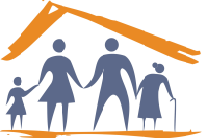 Introduçao
Este volume engloba a análise situacional da unidade de saúde
Pré-natal e puerpério
principais causas de óbito maternas
Fatores para melhorar o serviço
Objetivo das consultas de pré-natal
Avaliação global da gestante
Problema
A coleta de dados realizada durante a análise situacional evidenciou deficiências em vários pontos relacionados a essa ação programática
Objetivos Gerais
Qualificação da atenção ao pré-natal e puerpério na Unidade Básica de Saúde Santa Cecília, município de Gravataí/RS
Objetivos Especificos
Ampliar a cobertura do pré-natal. 
Melhorar a adesão ao pré-natal. 
 Melhorar a qualidade da atenção ao pré-natal e puerpério realizado na Unidade. 
Melhorar registro das informações. 
Mapear as gestantes de risco 
Promover a Saúde no pré-natal
Metodologia
Desenvolvimento 3 meses
UBS município de Gravataí 
Participantes gestantes e puérperas pertencentes à área de abrangência e cadastradas na UBS 
protocolo de Atenção Básica número 32, de 2012, do Ministério da Saúde
Resultados
Meta:80%
Meta:100%
Meta:80%
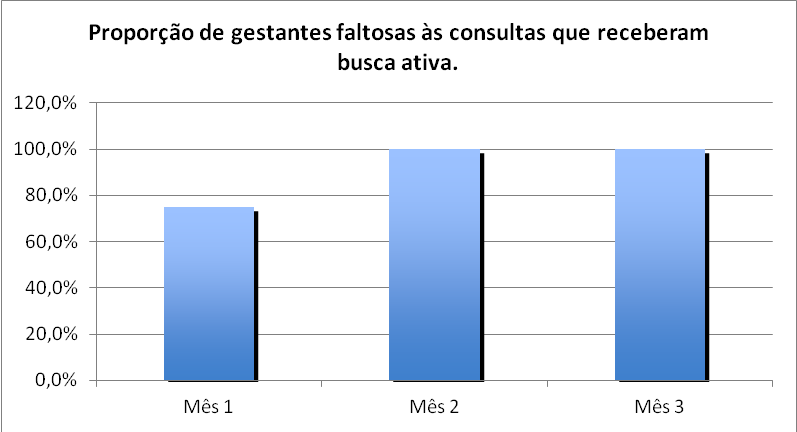 Resultados
Exame físico gestante
Meta: 100%
Meta: 100%
Resultados
Suplementação
Meta:  100%
Meta:  100%
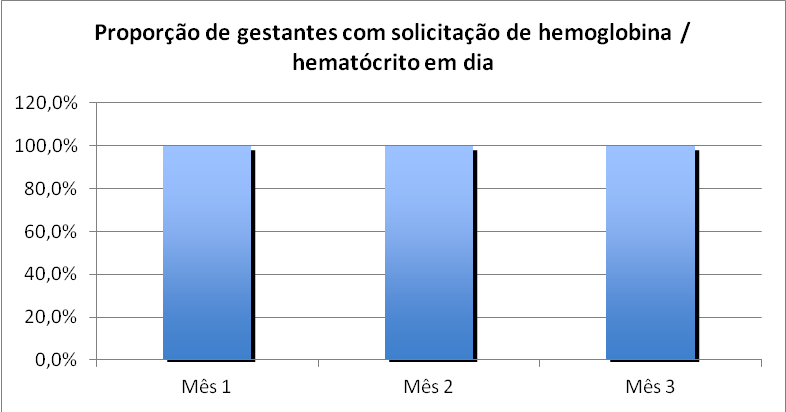 Resultados
DM
EQU
Meta: 100%
Meta: 100%
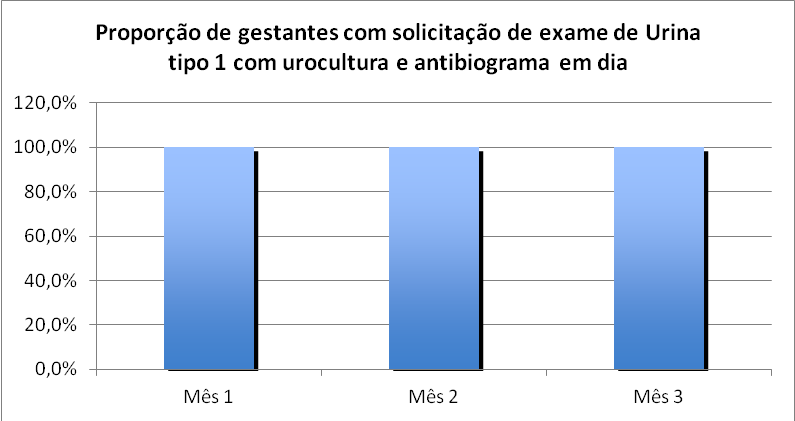 1
Resultados
Sorologias
Meta: 100%
Meta:100%
Meta: 100%
Meta: 100%
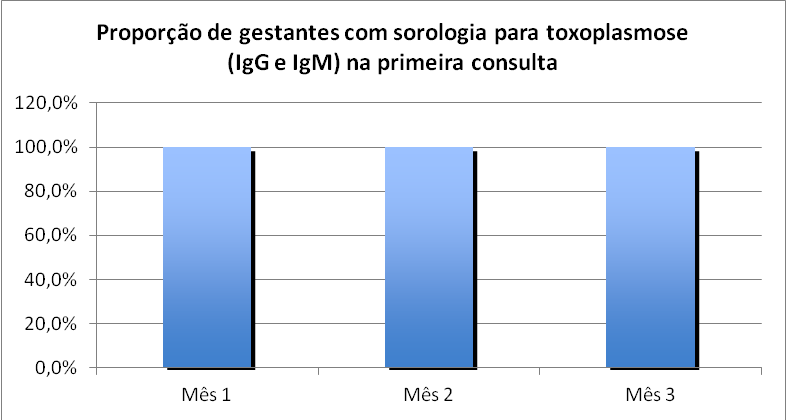 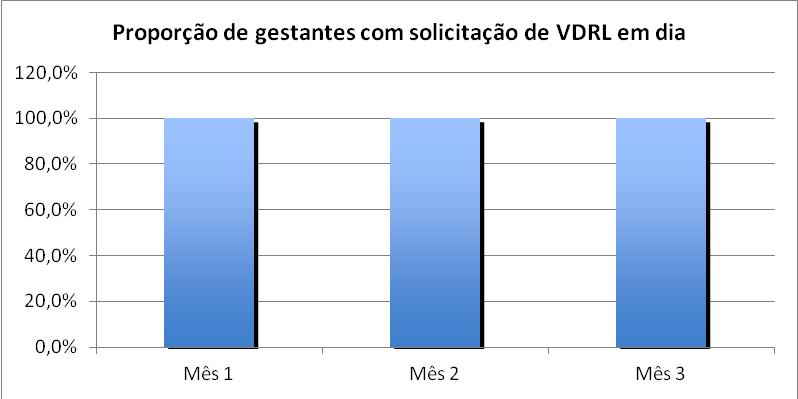 Resultados
Situação Vacinal
Meta: 100%
Meta: 100%
Resultados
registros
Avaliação Risco Gestacional
Meta: 100%
Meta: 100%
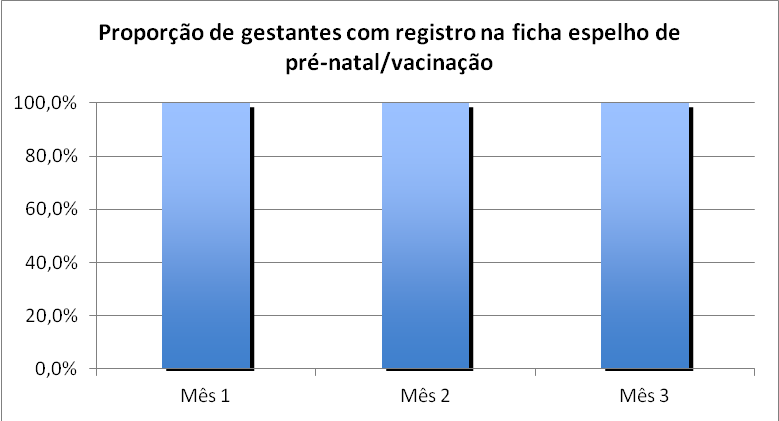 Resultados
Orientação Nutricional
Meta: 100%
Resultados
Aleitamento Materno
Cuidados com Recém-nascido
Meta: 100%
Meta: 100%
Resultados
Anticoncepção
Tabagismo x Álcool x Drogas
Meta: 100%
Meta: 100%
Resultados
Saúde Bucal
Meta: 70%
Meta: 80%
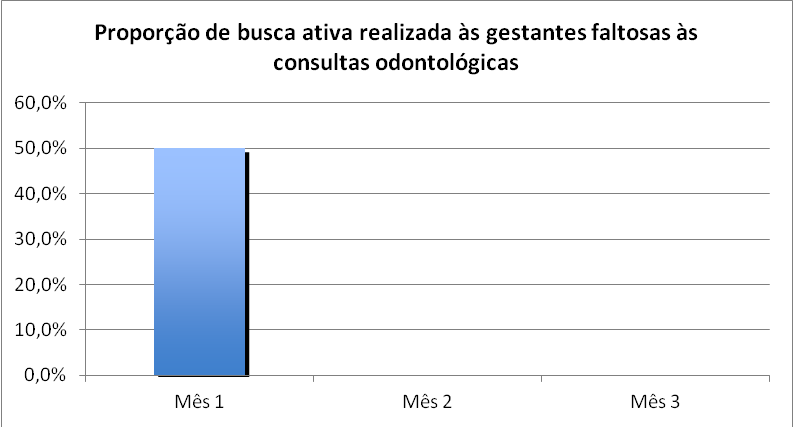 Meta: 80%
Meta: 30%
Discussão e da Reflexão Crítica do Processo Pessoal de Aprendizagem.
Esse trabalho possibilitou a identificação de possíveis gestantes em áreas afastadas da unidade de saúde, 
Aumentou a captação das gestantes em fase precoce, a identificação de patologias evitando possíveis complicações para mãe e para o feto, 
Melhorias na saúde bucal, 
Maior adesão ao tratamento 
 Fortalecimento do vínculo desse núcleo familiar com a equipe de saúde
Bibliografia
Brasil. Ministério da Saúde. Cadernos de Atenção Básica N° 32: Atenção ao Pré- 
Natal de Baixo Risco.Brasília: Ministério da Saúde, 2012. Disponível em: http://portalsaude.saude.gov.br/portalsaude/arquivos/caderno_atencao_pre_natal_baixo_risco.pdf